Belmont Athletic Awards 2012-13
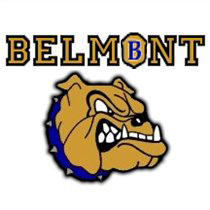 Top Scholar-Athlete
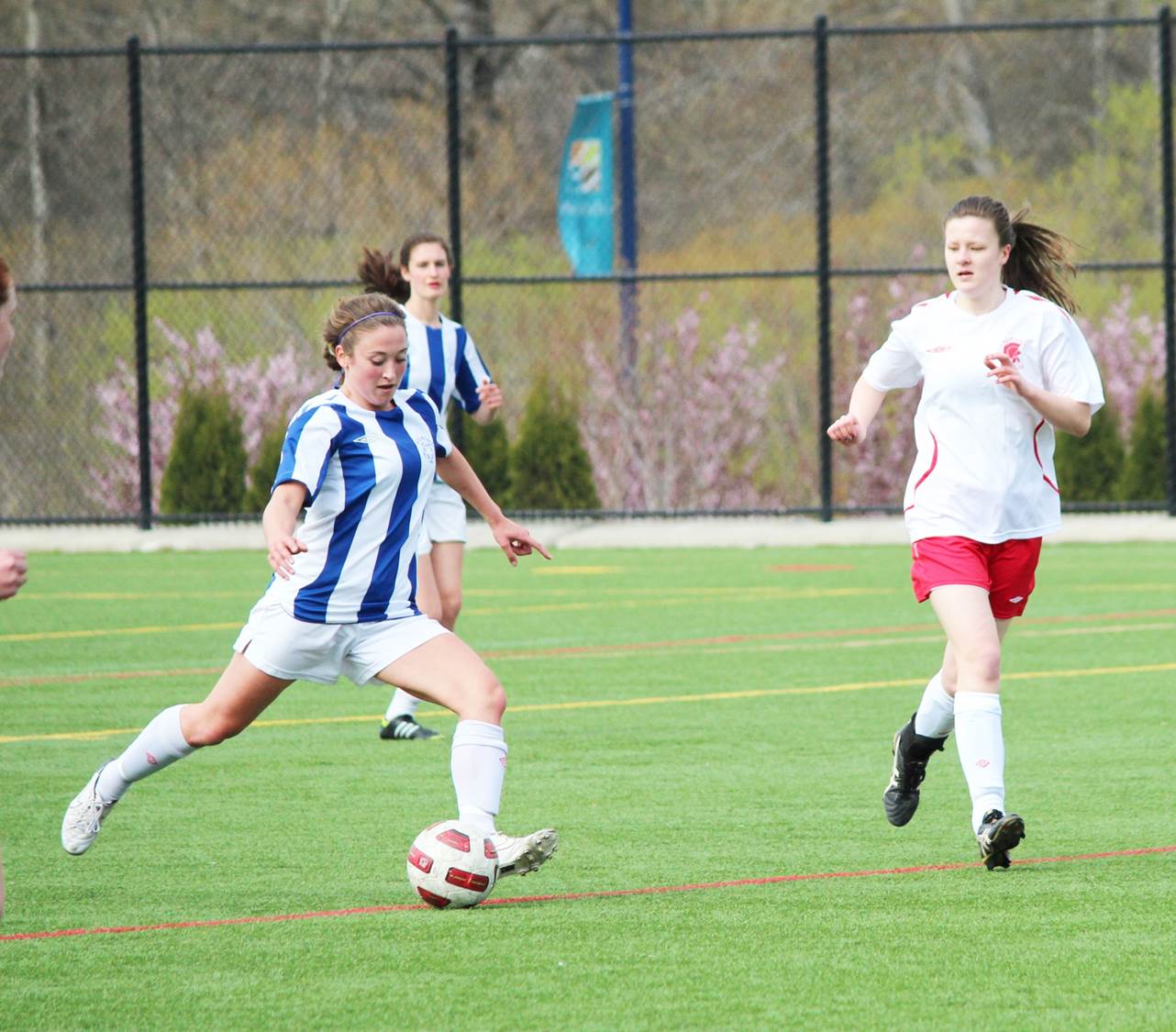 Kristen Livingstone
Lloyd Powell Service Award
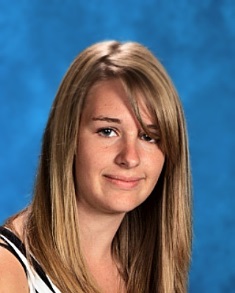 Brianna Richards
Junior Girls Sportsmanship
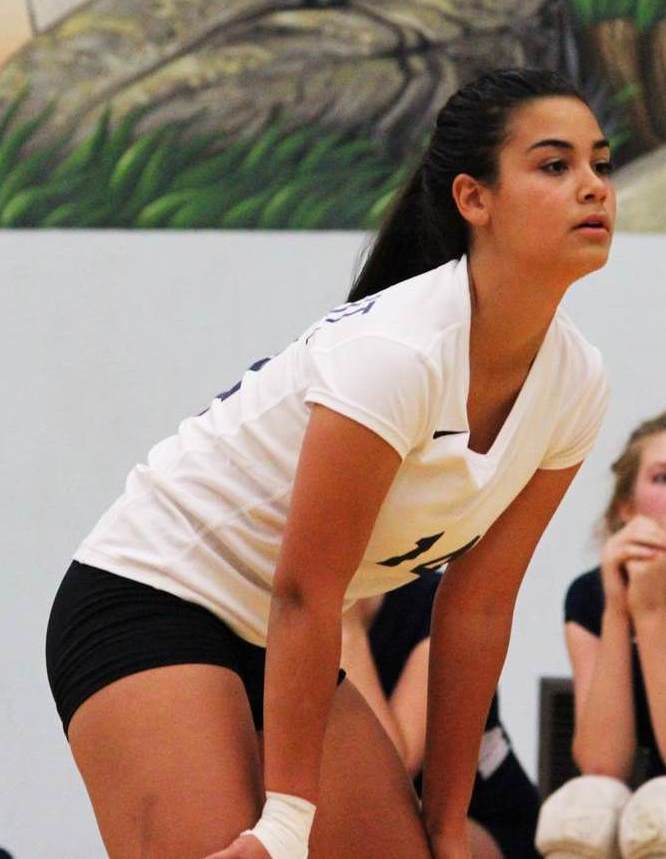 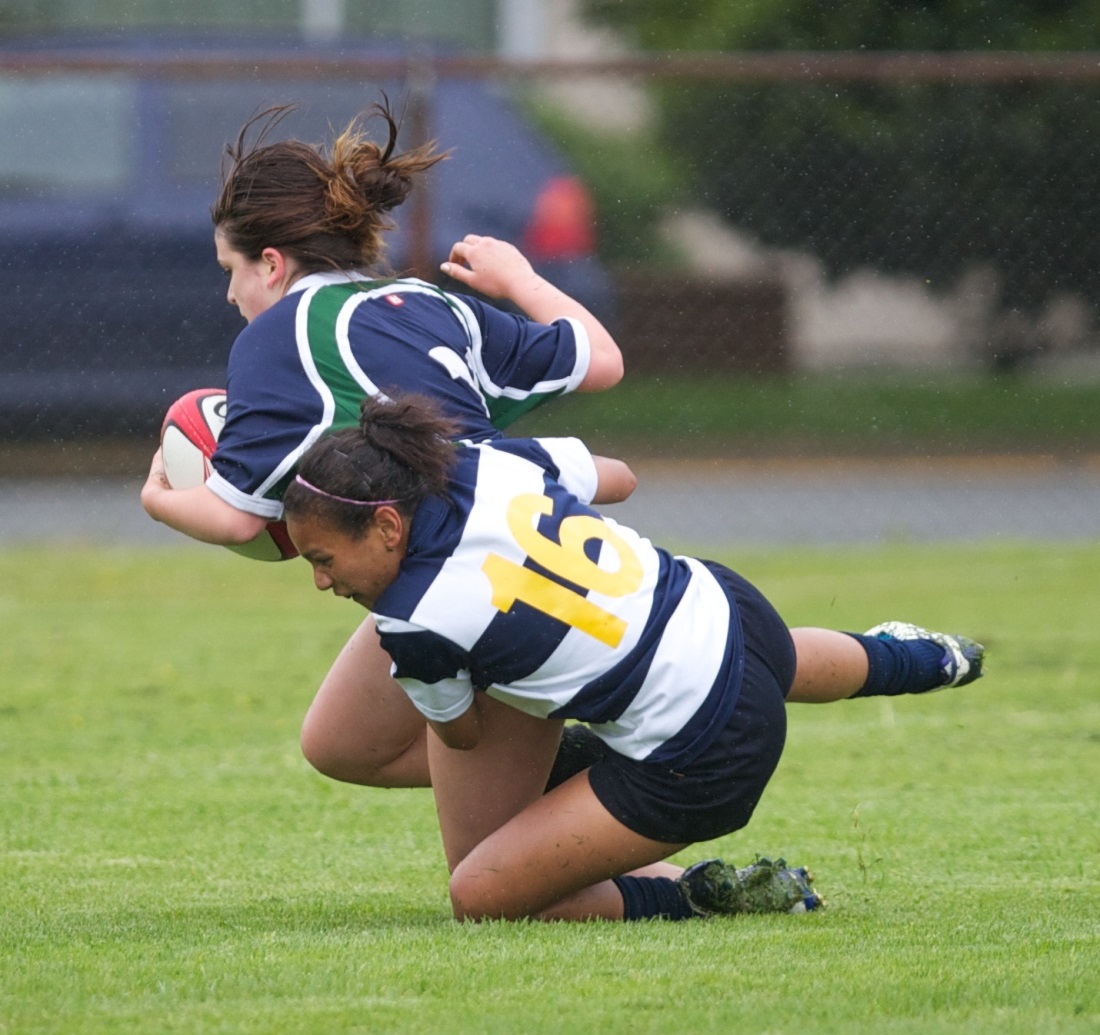 Julia Muniz
Miranda Llewellyn
Junior Boys Sportsmanship
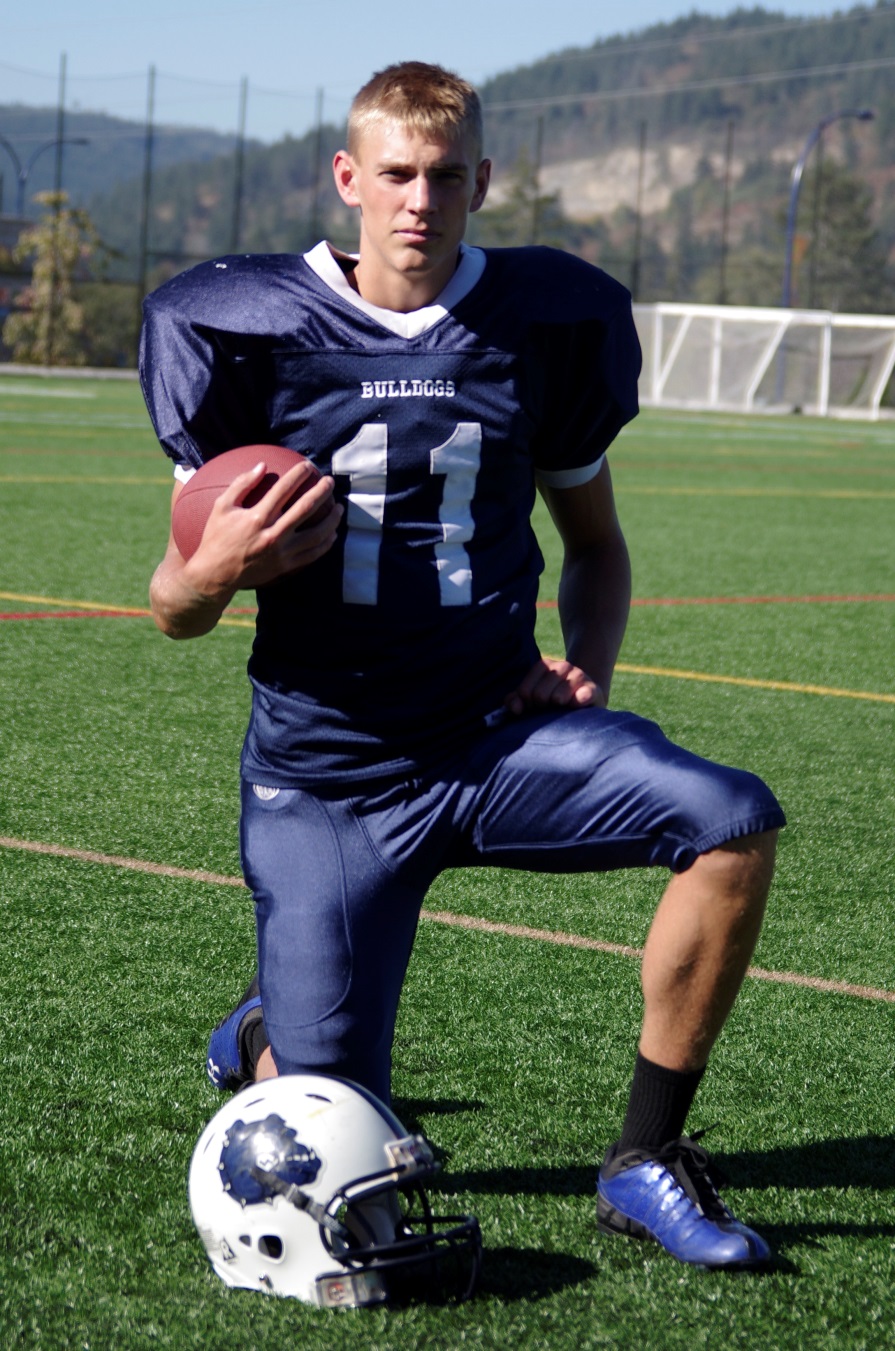 Court Boice
Senior Girls Sportsmanship
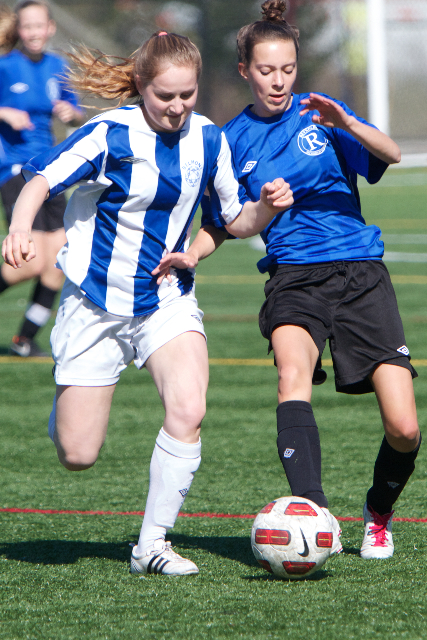 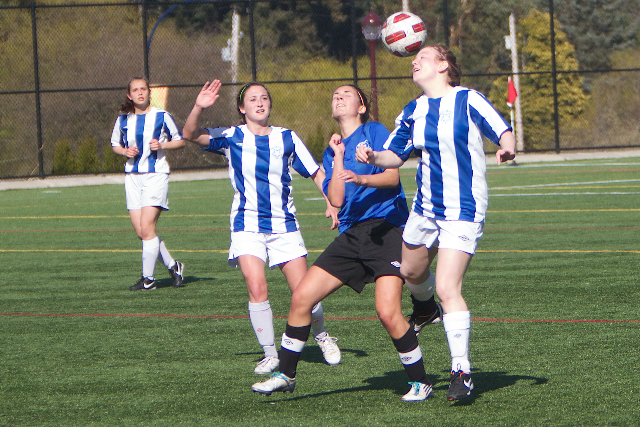 Maddie Gill
Ehren Volk
Senior Boys Sportsmanship
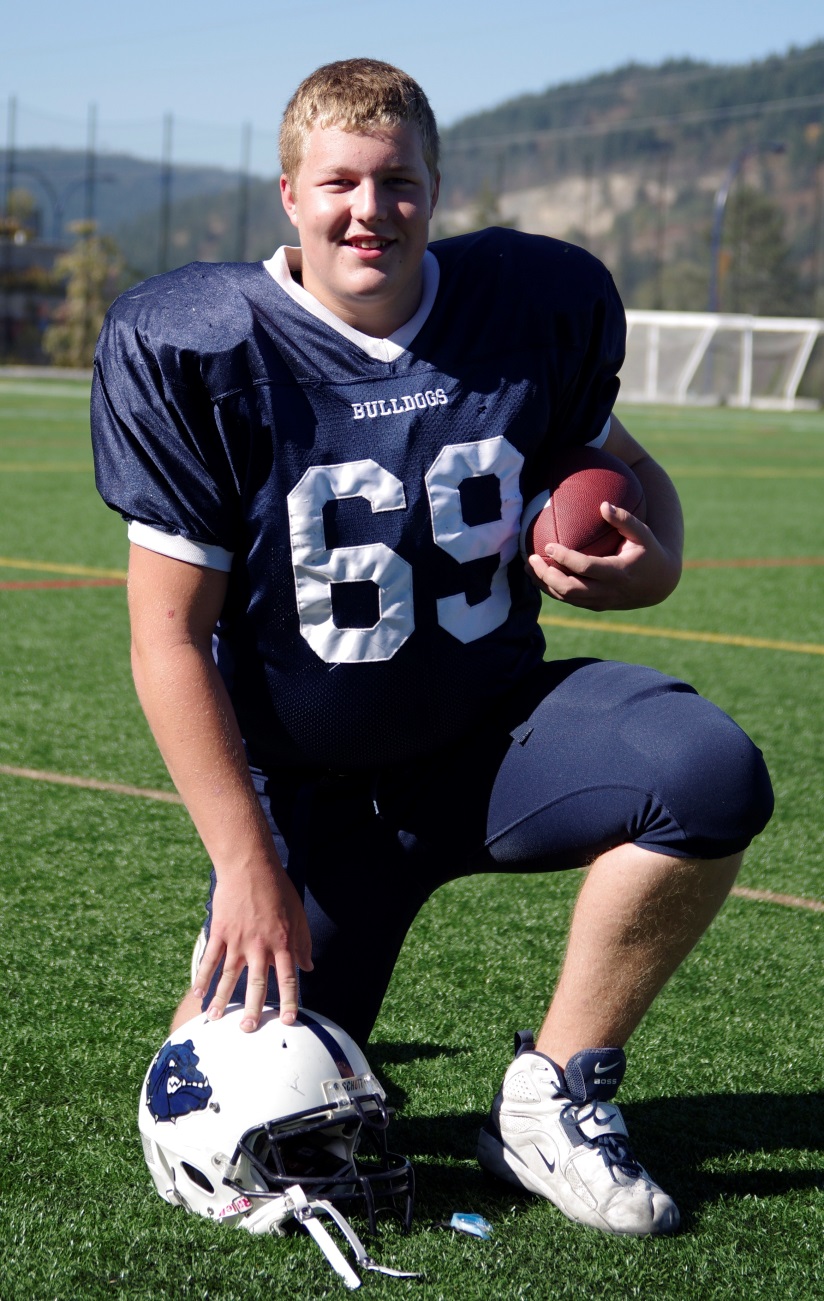 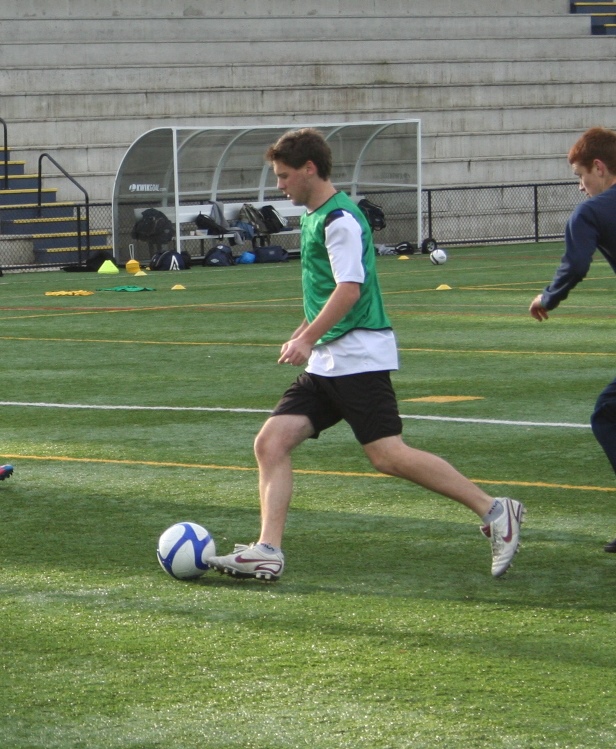 Tristan Forish
Shane Henning
Top Grade  9 Female Athlete
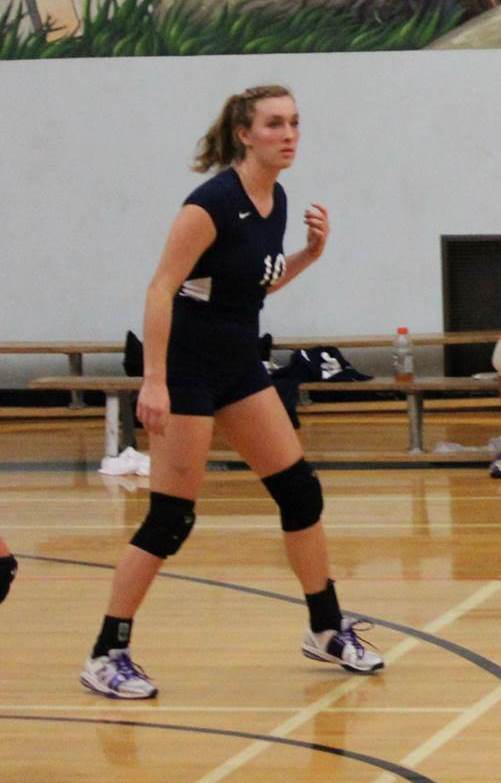 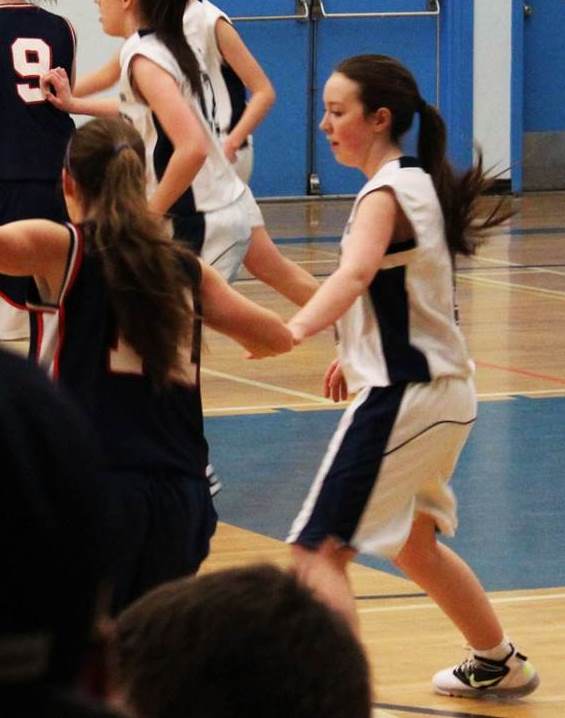 Jessica Thomsen
Madison  Bullen
Top Grade  10 Female Athlete
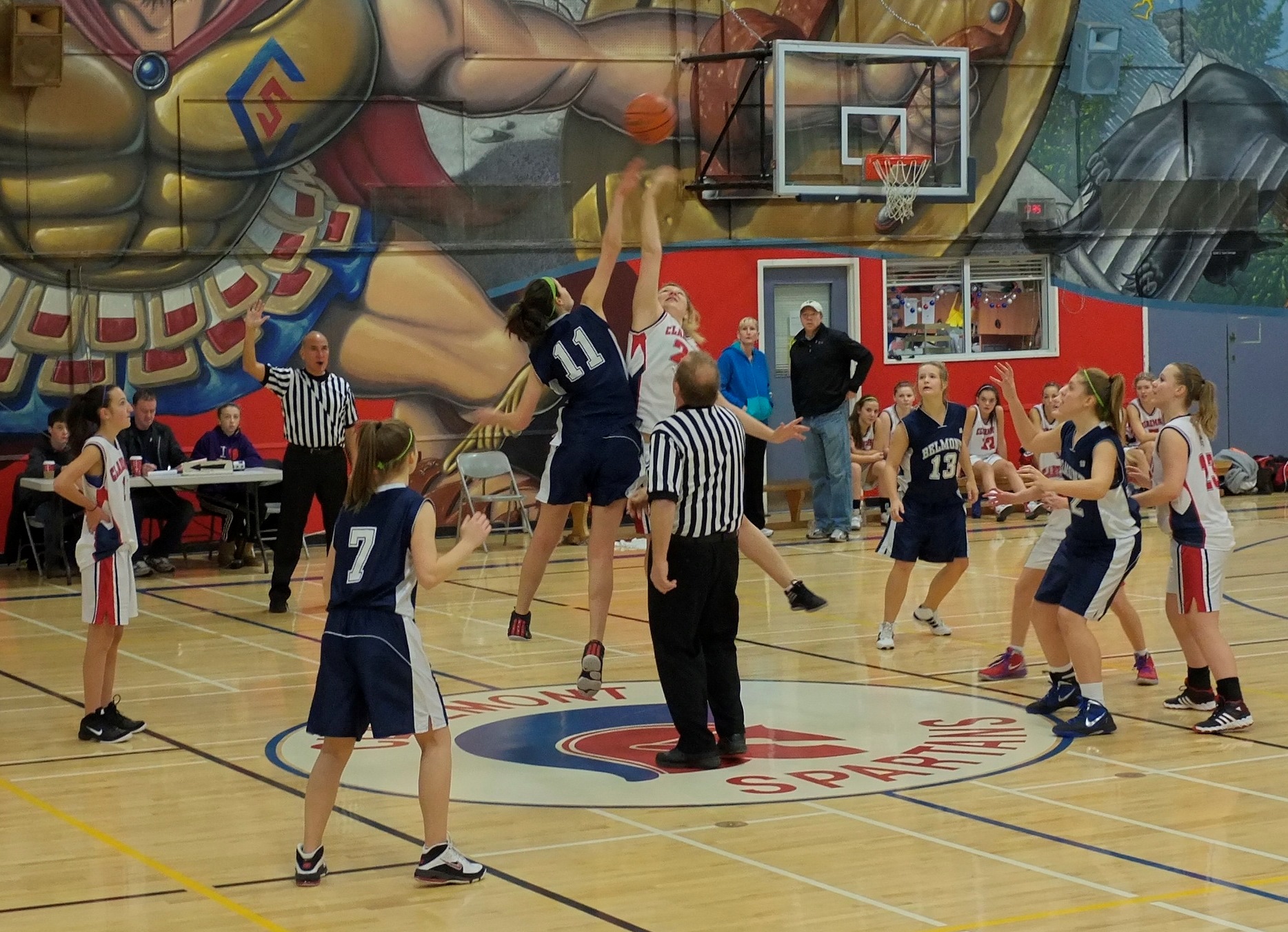 Lindsay Hargreaves
Top Grade  10 Male Athlete
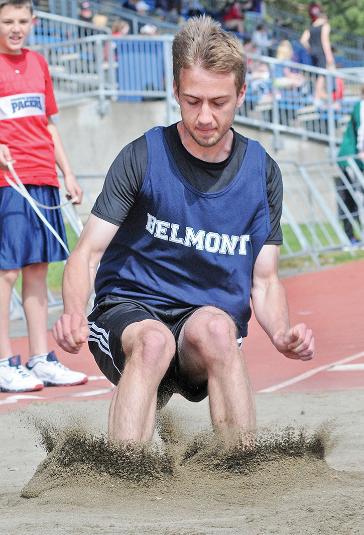 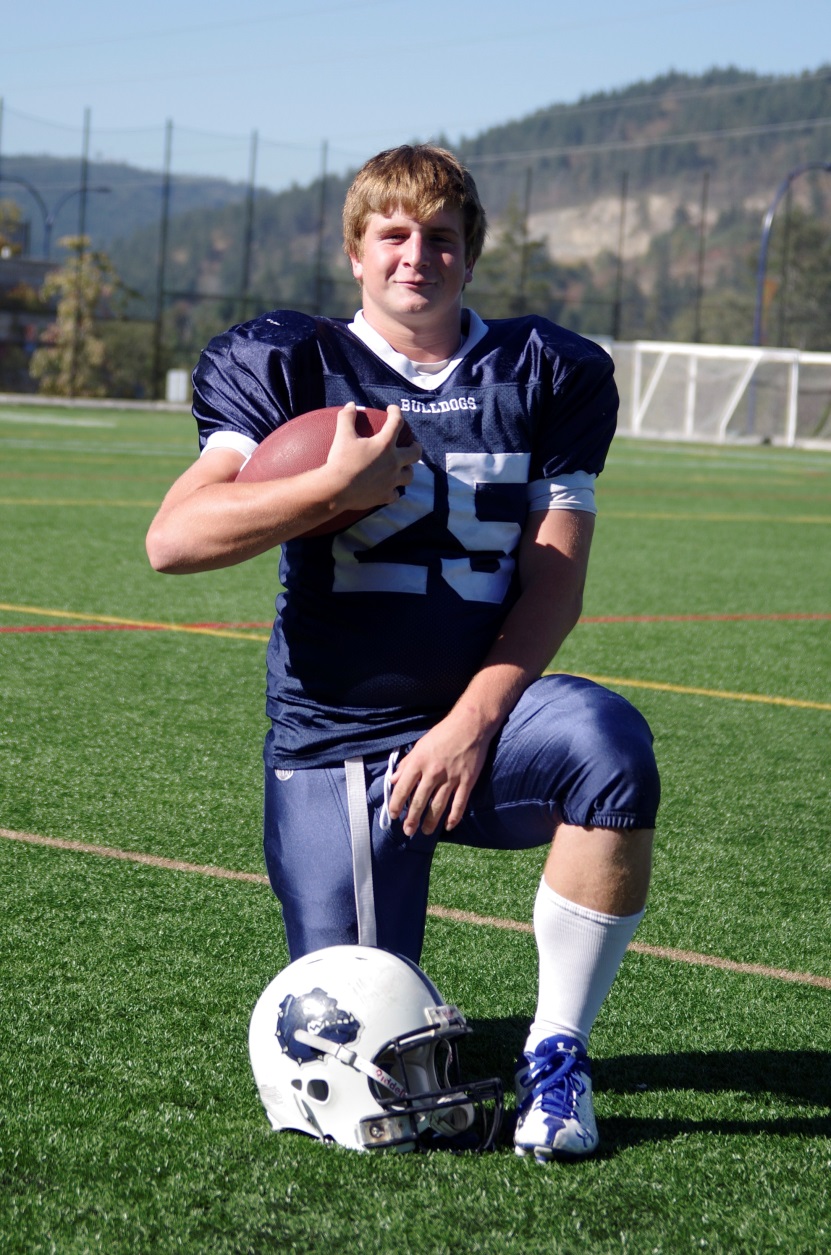 Matt Pastro
Cody Manson
Top Grade  11 Female Athlete
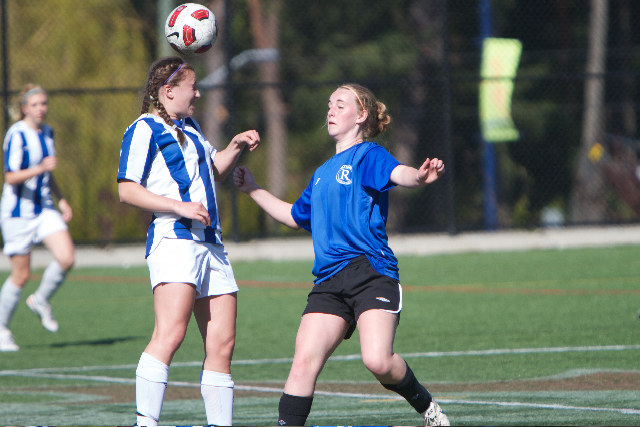 Marisa Livingstone
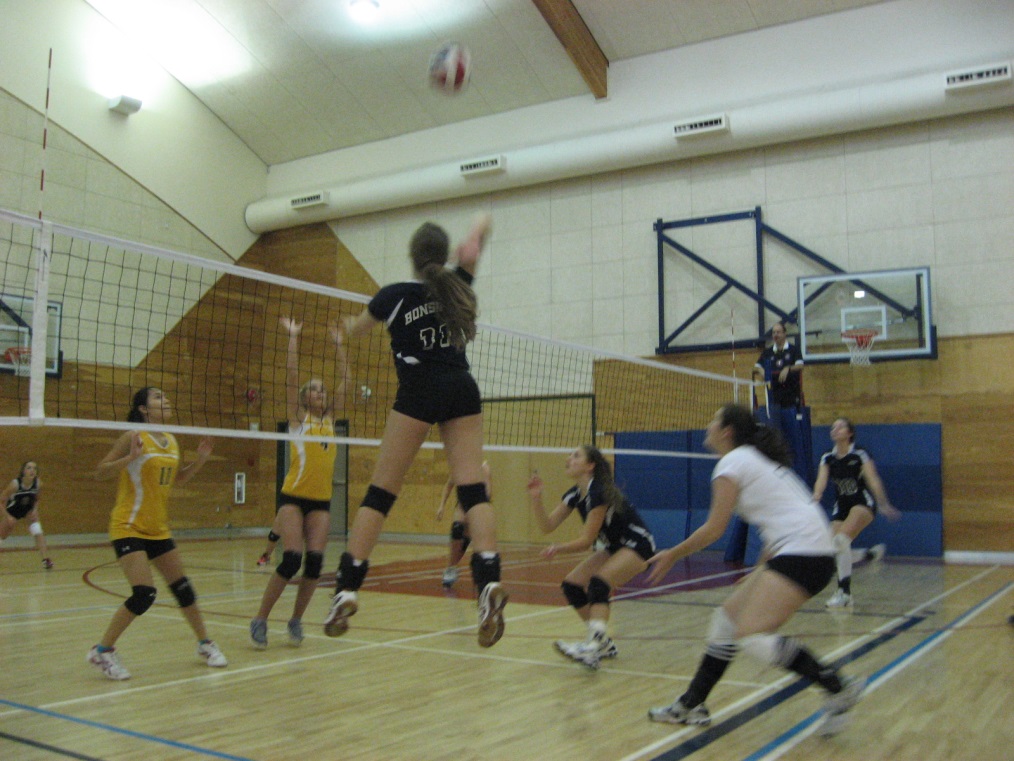 Tamara Bonsdorf
Top Grade  11 Male Athlete
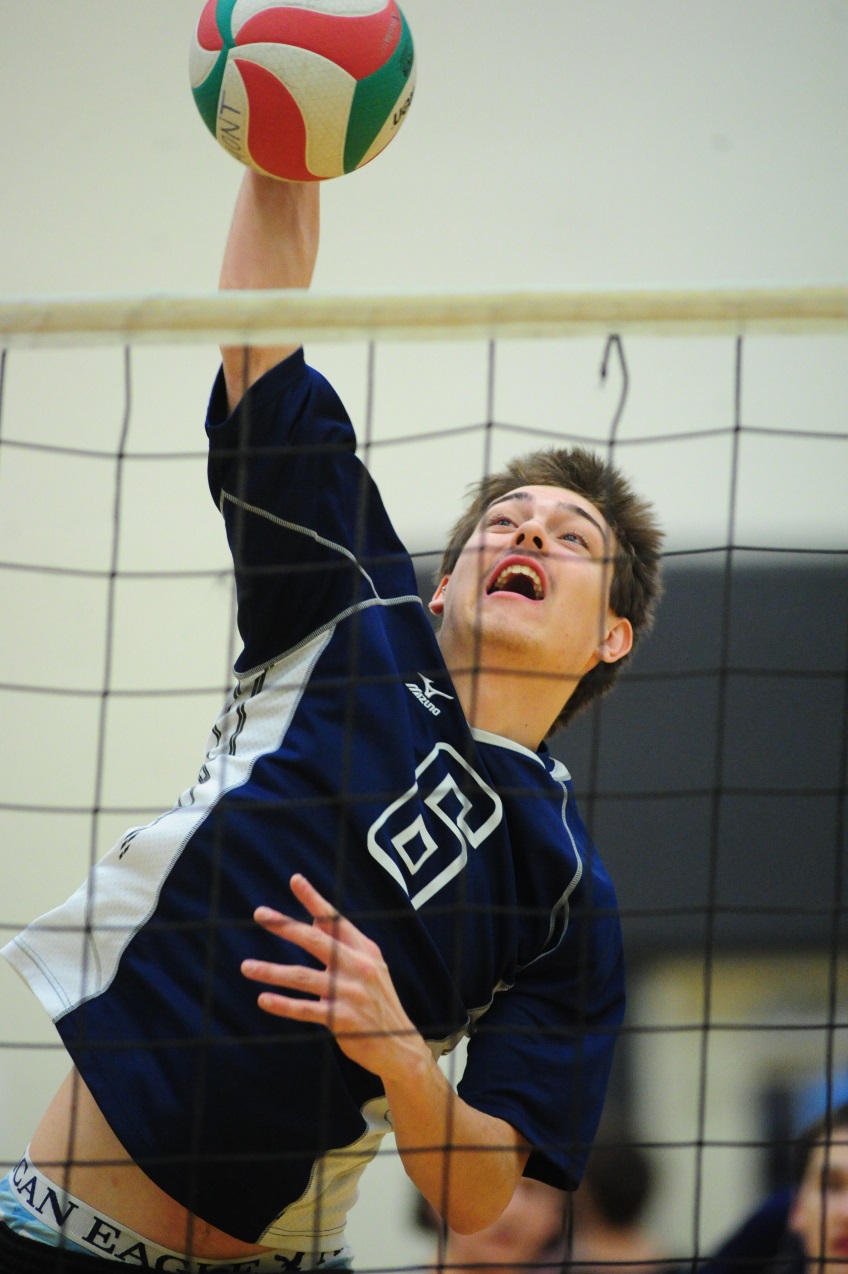 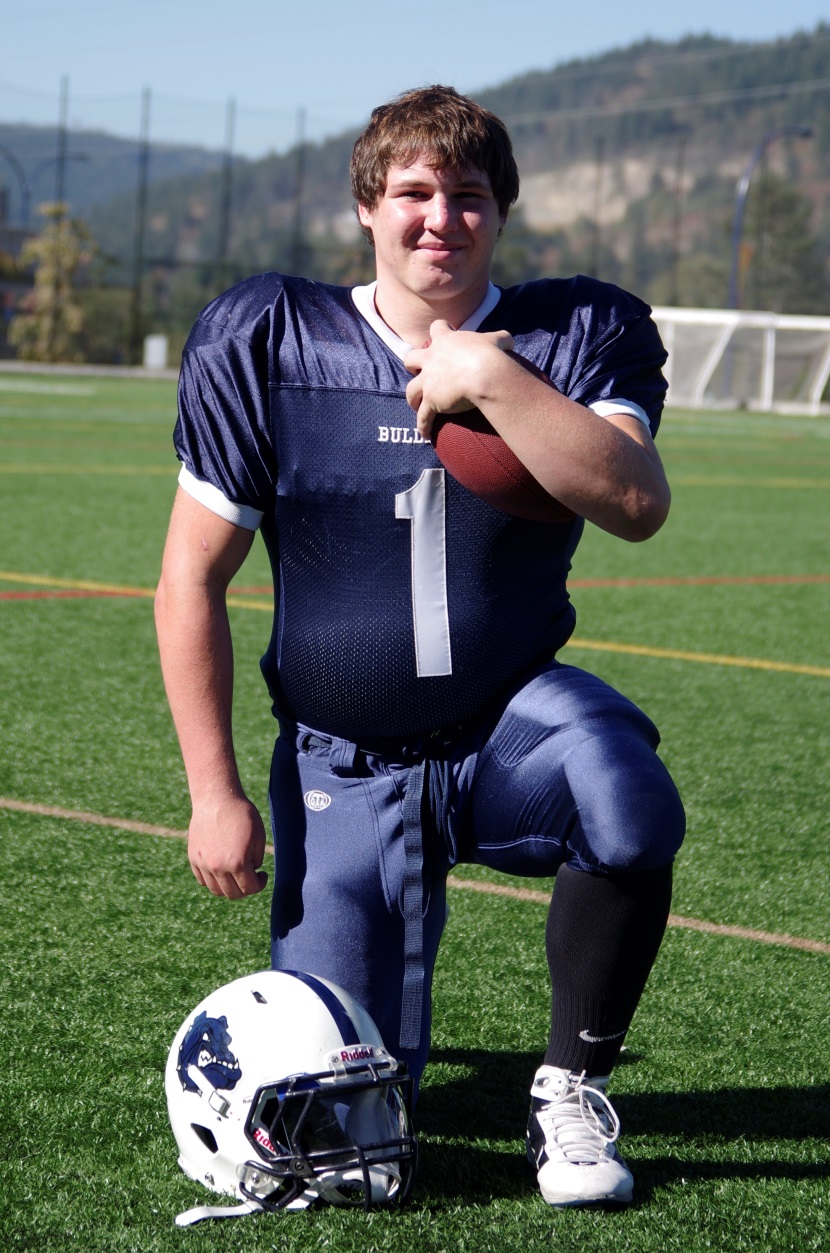 Sam Varao
Taran Silas
Top Grade  12 Female Athlete
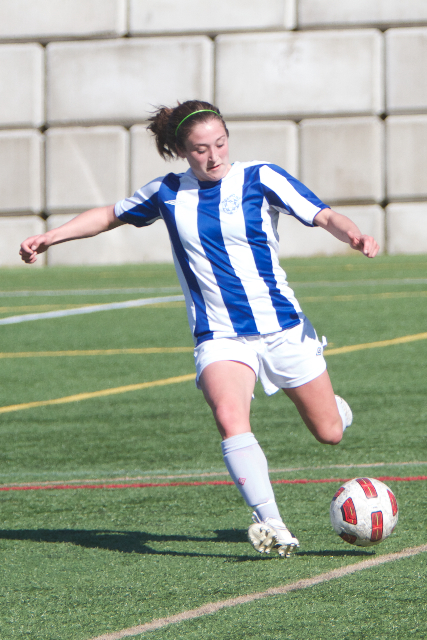 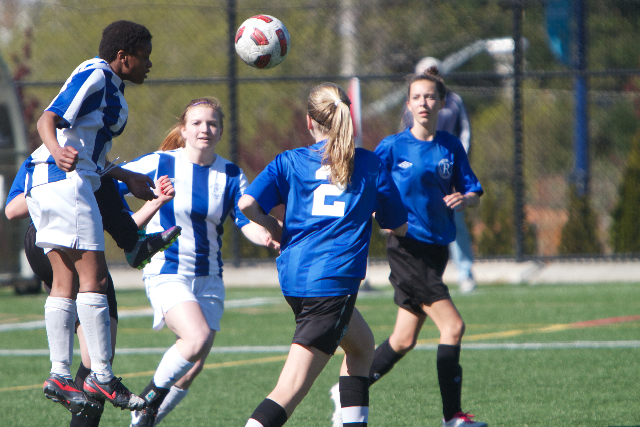 Kathy Forbes
Kristen Livingstone
Top Grade  12 Male Athlete
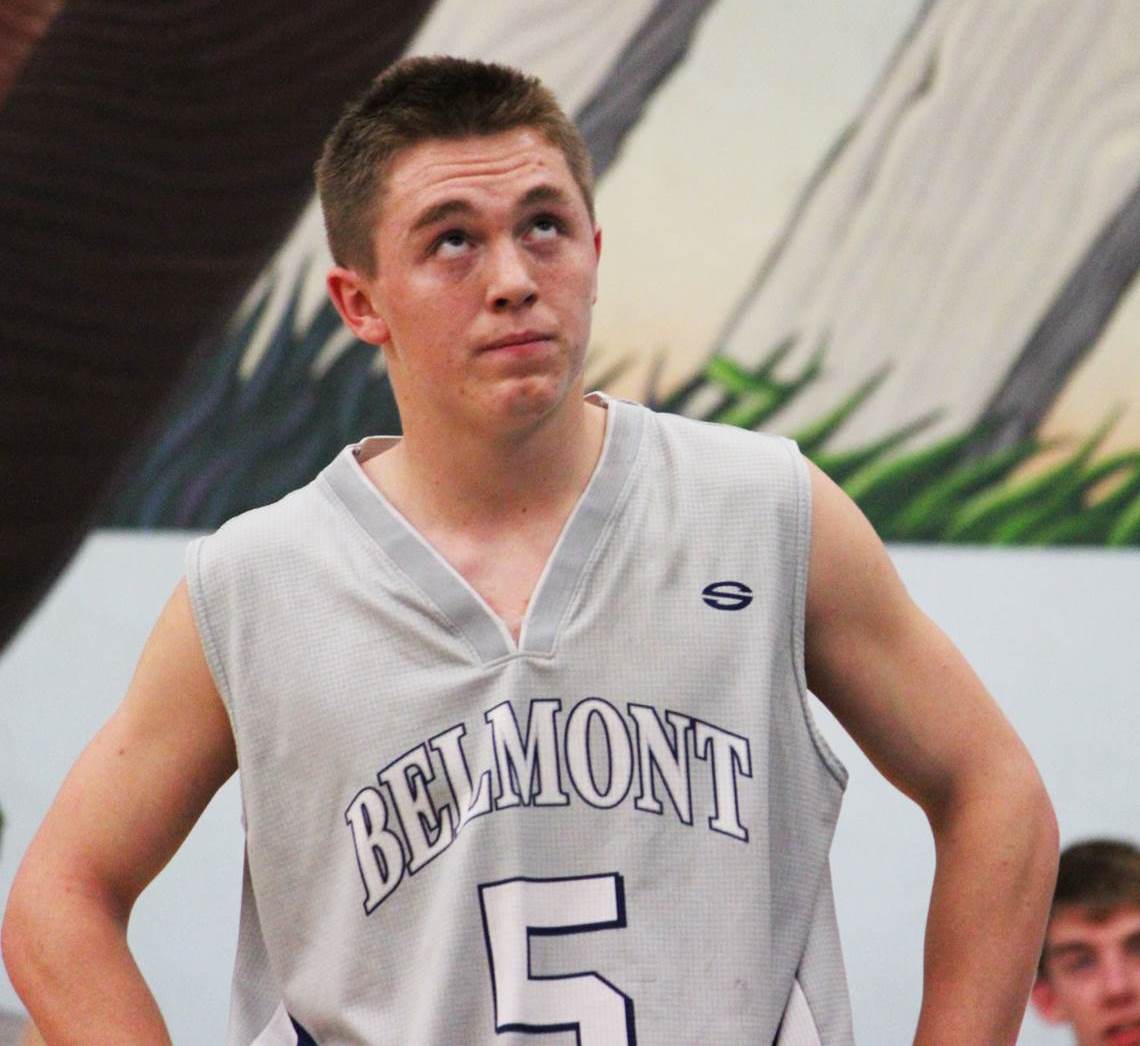 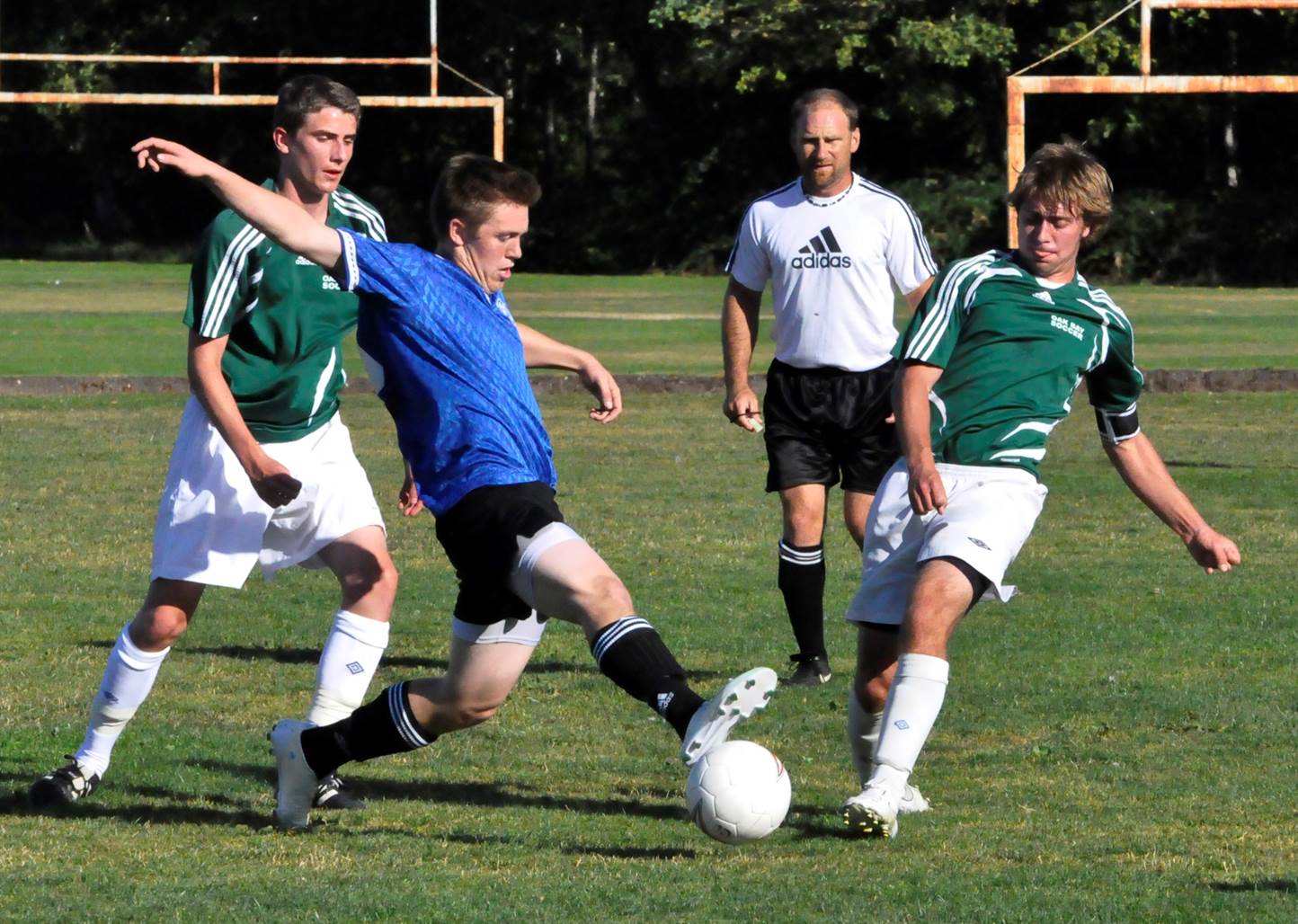 Kane Johnston